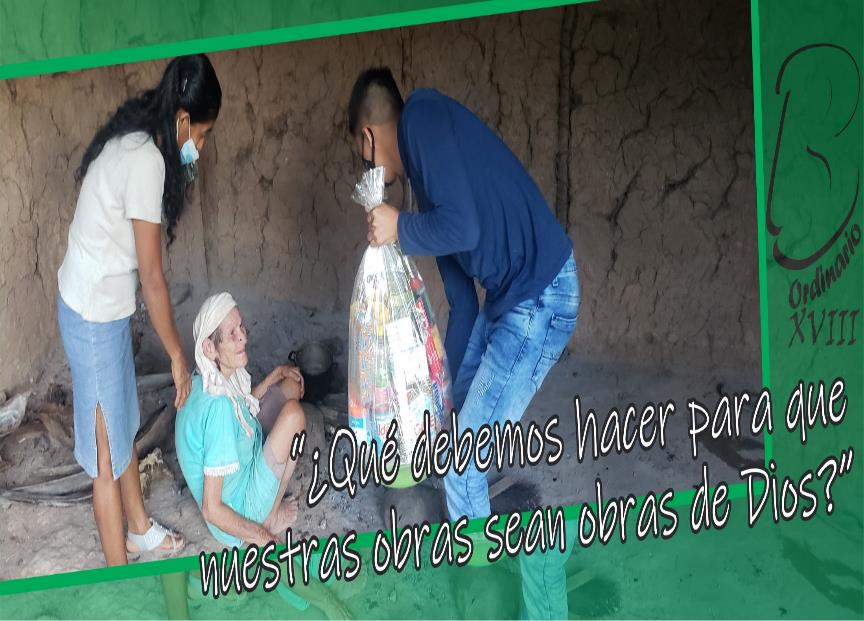 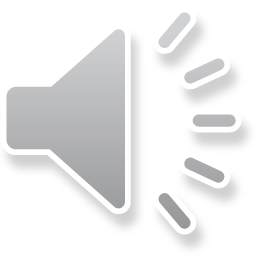 Imagen del: 
P. Erick Félix
HIJAS DE LA CARIDAD - PADRES VICENTINOS-PERÚ
Juan 6, 24-35
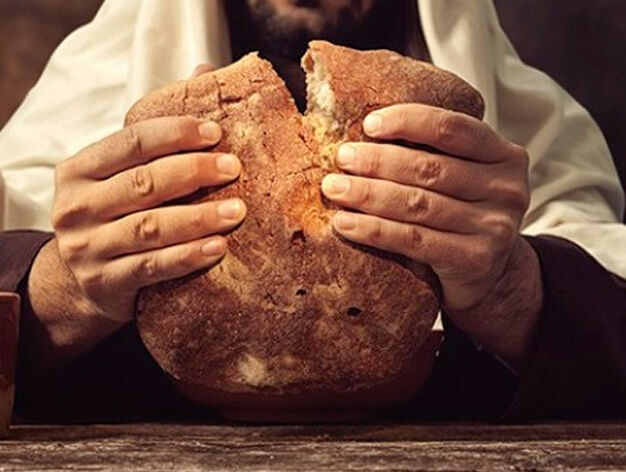 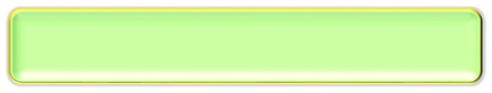 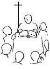 LECTIO DIVINA – DOMINGO 18º TO –Ciclo B
PAN QUE  DA VIDA AL MUNDO.
PAN QUE DA 
VIDA AL MUNDO
1° Agosto 2021
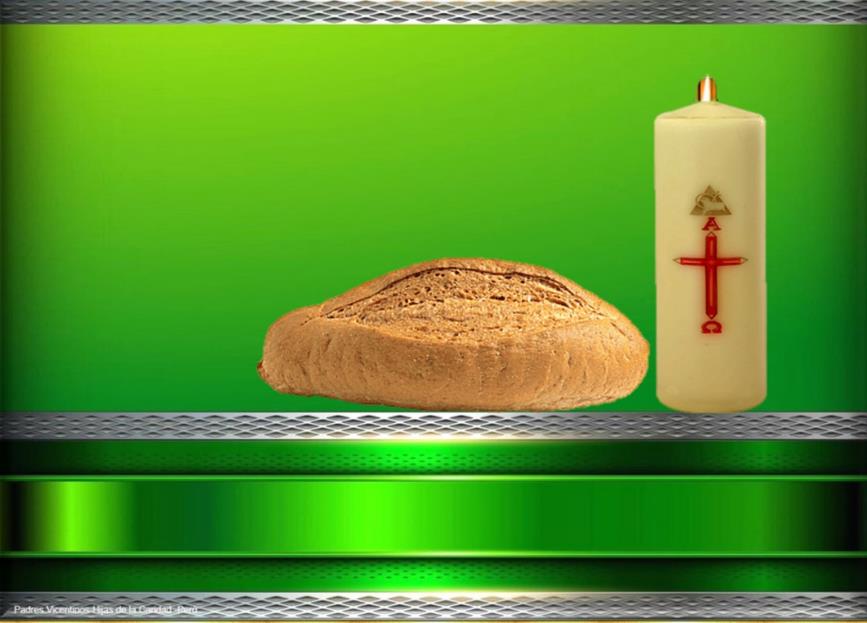 Ambientación: Al centro: un pan grande, un cirio y la frase: Señor, danos siempre de ese pan
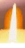 Señor, danos siempre de ese pan
Cantos sugeridos: Yo soy el pan de vida; Eucaristía
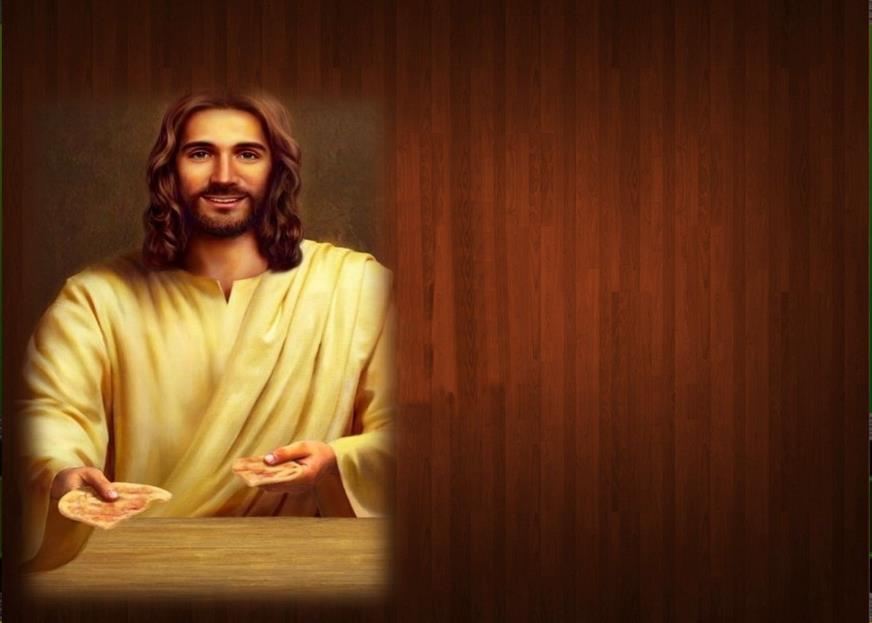 AMBIENTACIÓN:
Las personas humanas estamos buscando, incluso sin saberlo, respuestas a nuestra existencia, sentido a nuestras vidas. Las cosas, por muy importantes que sean, no nos dejan satisfechos. 
Jesús es la respuesta, la solución definitiva; Él así lo afirma:  “Yo soy el pan de vida”. Celebremos este encuentro con verdadero hambre y sed de encontrarnos con el Señor.
1. Oración inicial
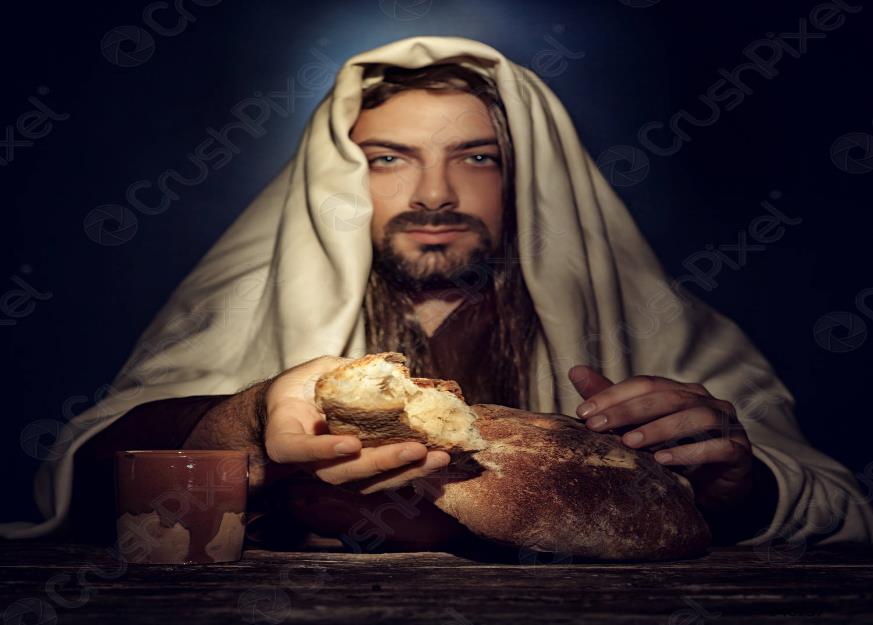 Nuestros padres tomaron el maná en el desierto pero nosotros  te confesamos a ti, oh Cristo, como el verdadero pan que         baja del cielo.
Te confesamos y te elegimos sólo a ti, como alimento verdadero, capaz de saciar a fondo nuestra hambre infinita de Dios.
Ten compasión de nosotros, que nos acercamos a tu misterio:        y renuévanos según tu imagen,  oh Cristo, hombre nuevo, en la justicia y en la santidad.
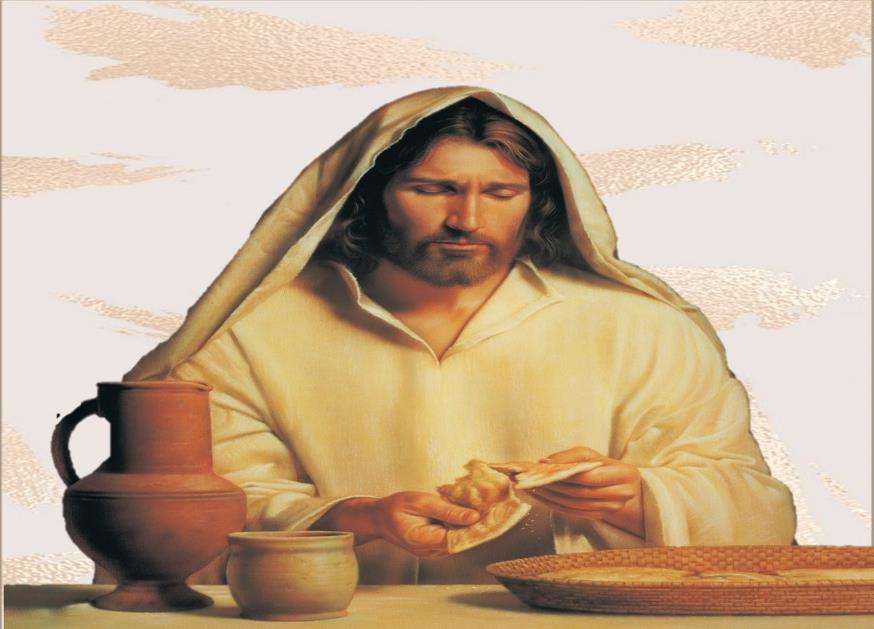 Y al recibirte en la Eucaristía  que nuestro corazón desborde  de aquel                 fruto,  de  aquel                            bien que acá                                nos regalas:
El amor que nos acerca a todos y nos hace hermanos de todos en la comunión de tu cuerpo y sangre.  Amén.
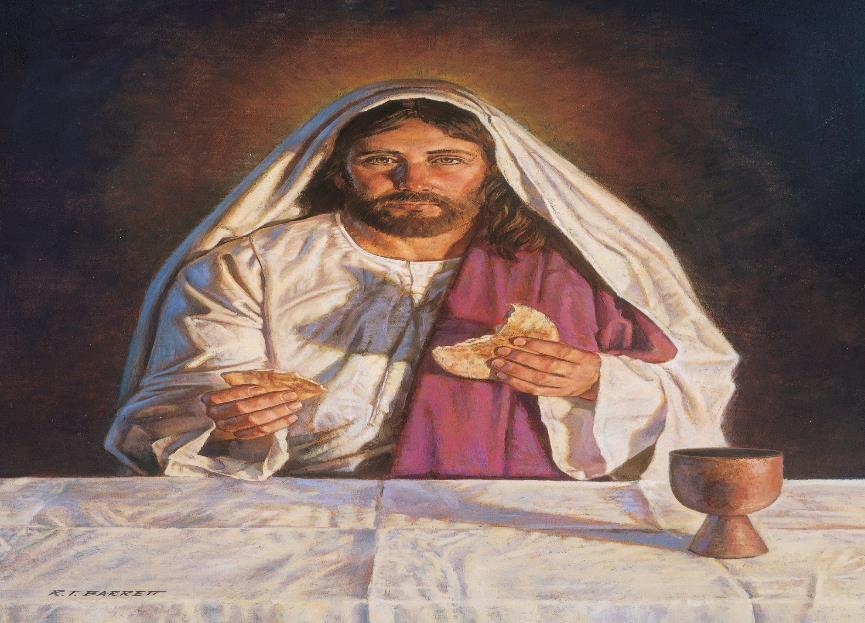 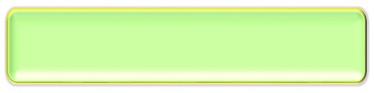 LECTIO
¿Qué dice el texto? Juan 6, 24-35
Motivación:
Jesús se va revelando progresivamente como el verdadero pan del cielo del que debe alimentarse el mundo entero . Dios ha preparado en Cristo, una manera especial de atender a las necesidades y proporcionar la vida al ser humano. Él nos nutre de su mismo amor y de su entrega.   Escuchemos:
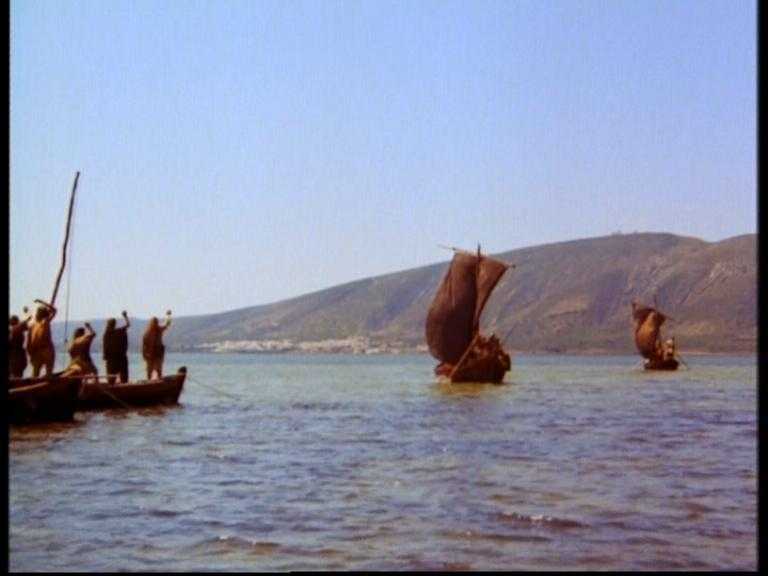 Juan 6, 24-35
Juan 6, 24-35
En aquel tiempo, cuando la gente vio que ni Jesús ni sus discípulos estaban allí,                                                                       se embarcaron y fueron a Cafarnaum en busca de Jesús.
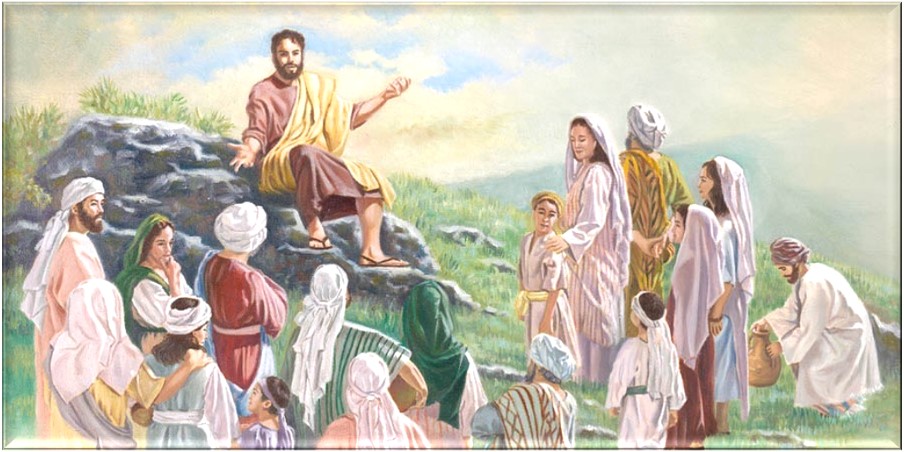 Al encontrarlo en la otro orilla, le preguntaron:           -“Maestro, ¿cuándo has venido aquí?”.
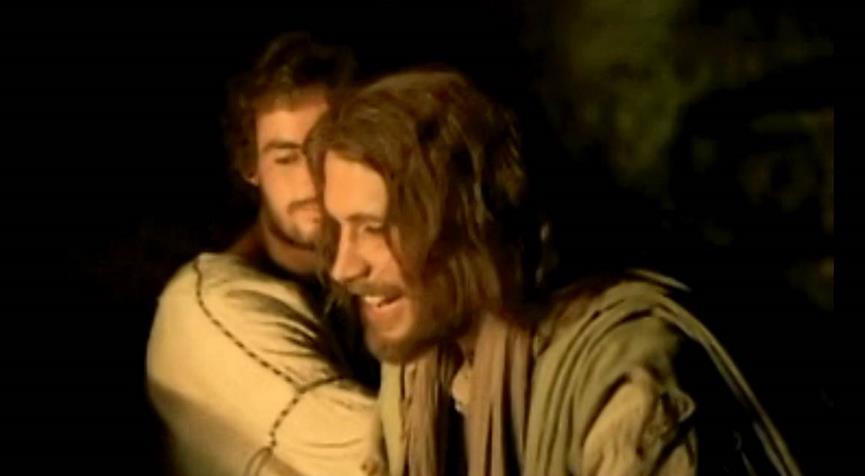 Jesús les contestó:
- “Les aseguro, no me buscan por los signos que vieron,  sino porque comieron pan hasta saciarse.
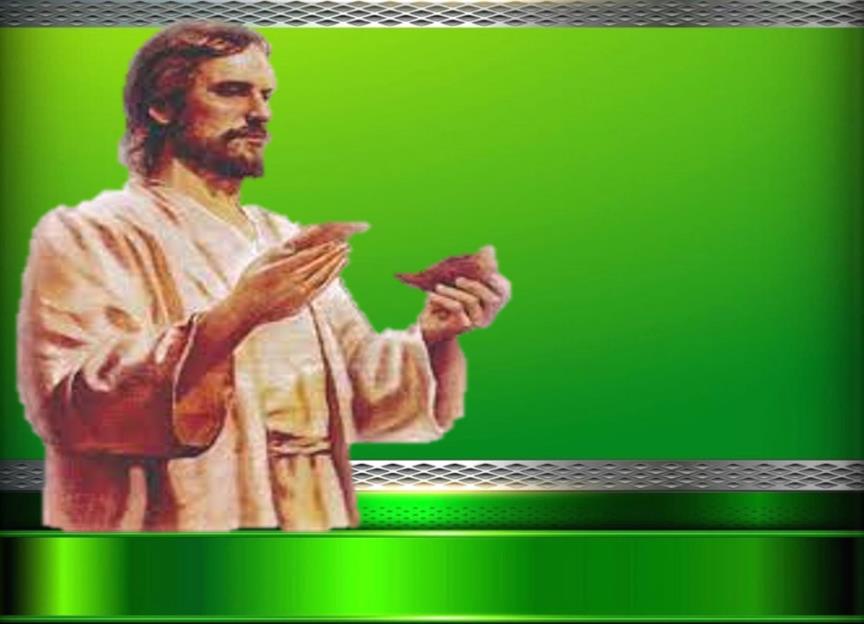 Trabajen no por el alimento que se acaba, sino por el alimento que permanece para la vida eterna,
el que les dará el Hijo del hombre, porque es él a quien el Padre Dios lo ha marcado con su sello”.
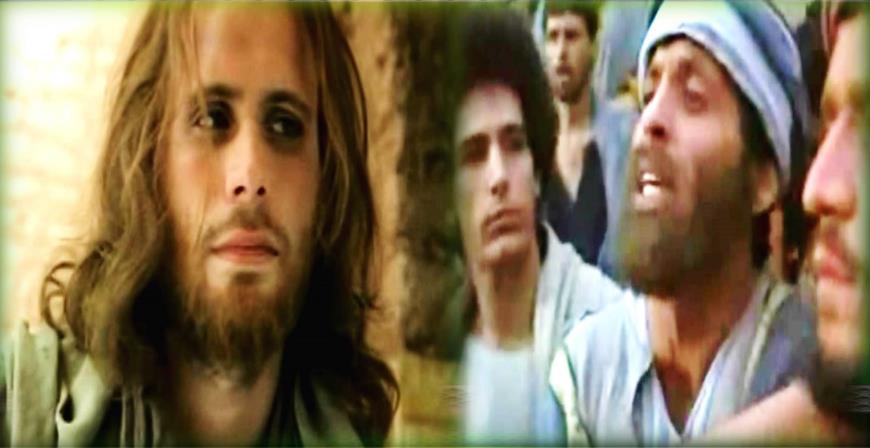 Ellos le preguntaron:
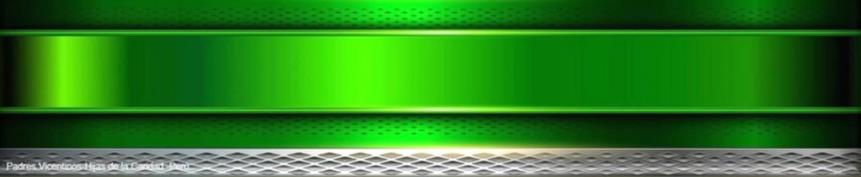 – «Y ¿qué obras tenemos que hacer para trabajar en lo que Dios quiere?»
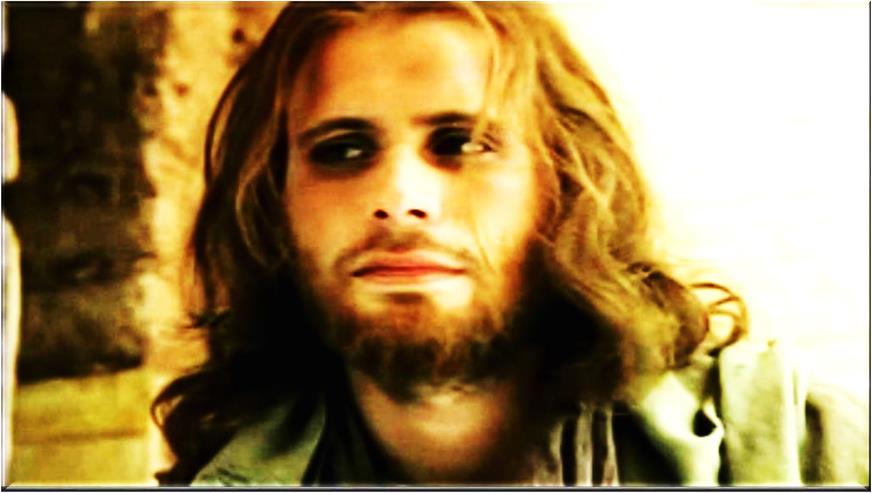 Respondió Jesús:
– «La obra de Dios es esta: que crean en quien él ha enviado»
Le replicaron:  «¿Y qué signo vemos que haces tú, para que creamos en ti? ¿Cuál es tu obra?
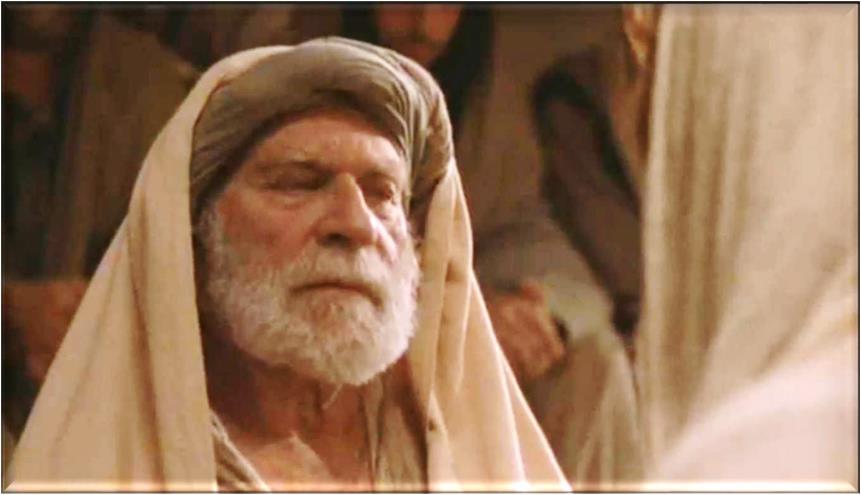 Nuestros padres comieron el maná en el desierto, como está escrito: «Les dio a comer pan del cielo».
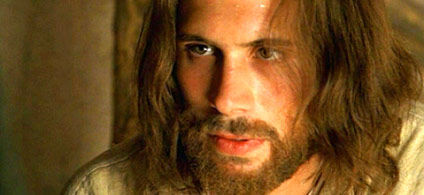 Jesús les replicó: -“Les aseguro que no fue
Moisés  quien les dio  pan del cielo, sino que es mi  Padre  el  que les da el verdadero pan del cielo.
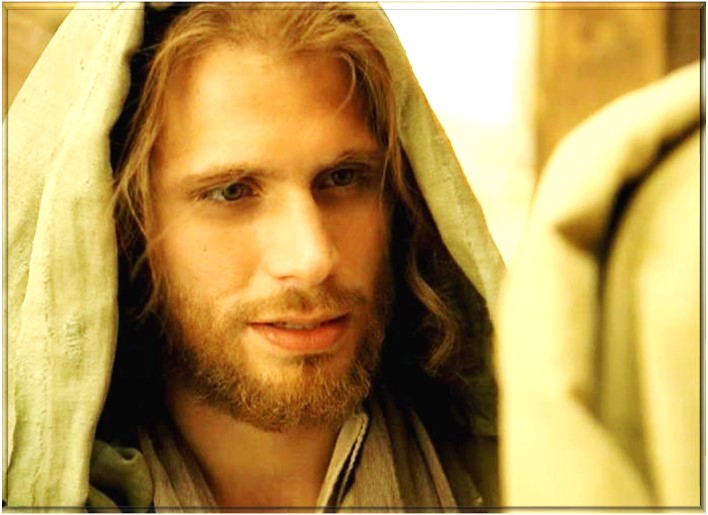 Porque el pan de Dios es el que baja del cielo y  da vida al mundo”
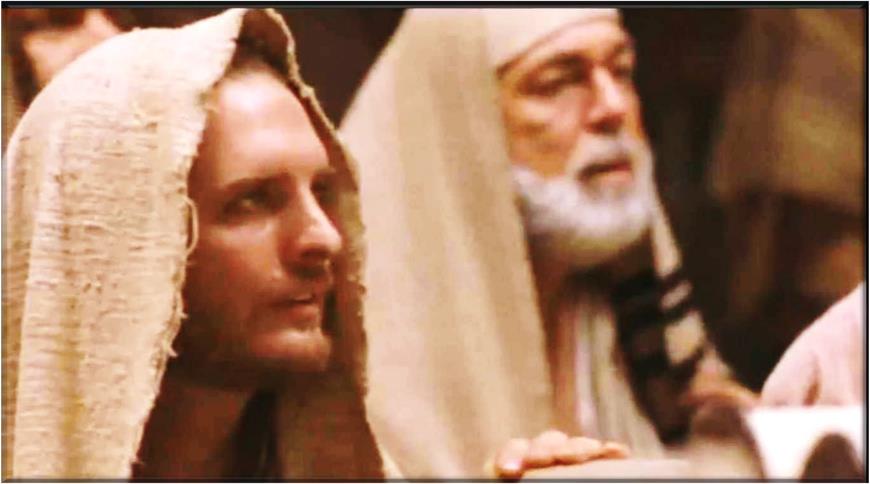 Entonces le dijeron:
– «Señor, danos siempre de ese pan».
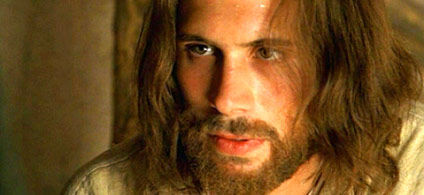 Jesús les contestó: –“Yo soy el pan de vida.  El que viene a mí no pasará hambre; y el que cree en mí nunca pasará sed  ”.
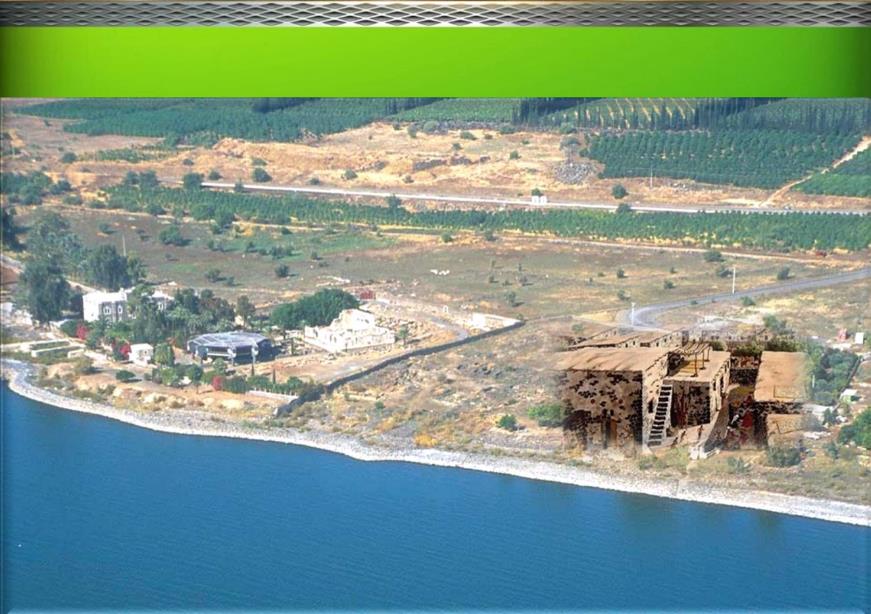 Preguntas para la lectura:
¿Dónde se 
desarrolla la escena?
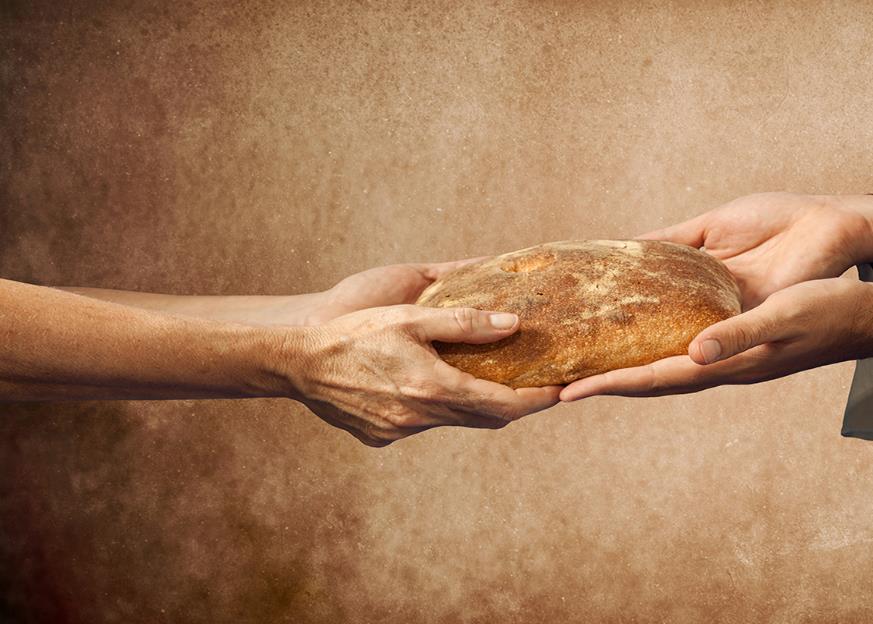 ¿Qué reclama Jesús a la gente que ha ido a buscarle?
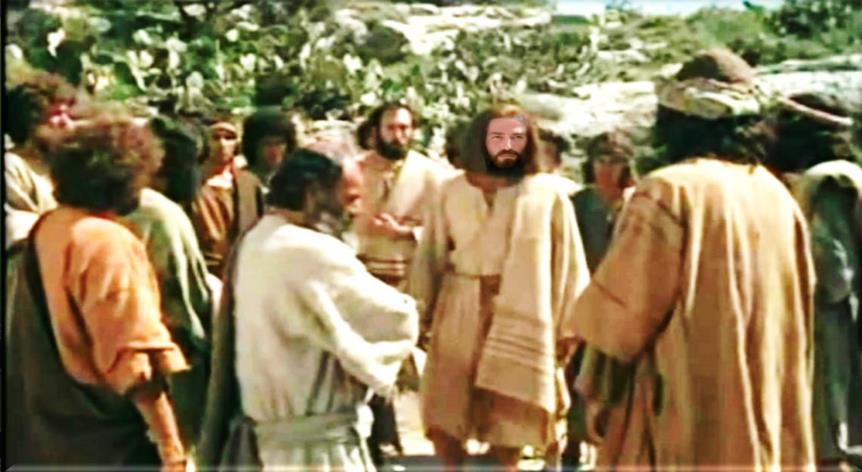 * La gente pregunta a Jesús qué hacer para actuar como Dios quiere.                             ¿Qué responde Jesús?.
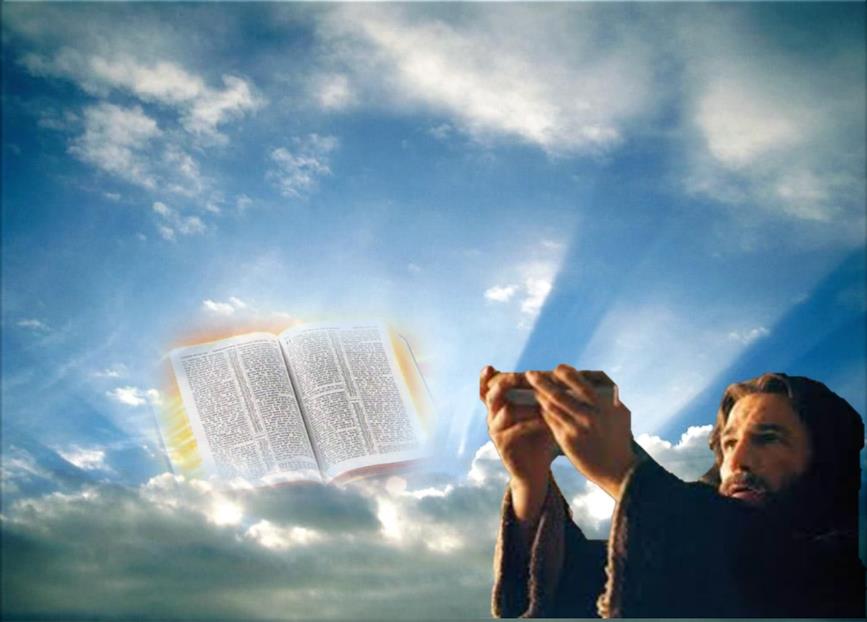 * Ellos piden una señal.                                       ¿Cómo se revela Jesús?
¿De qué manera  se da a  conocer?
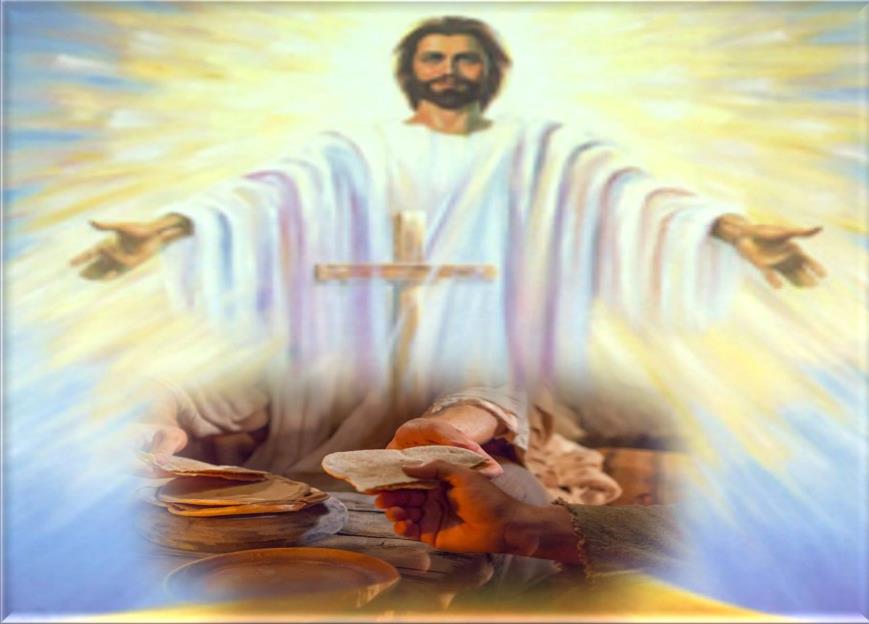 * ¿Qué certeza da Jesús a los que confíen plenamente en él?
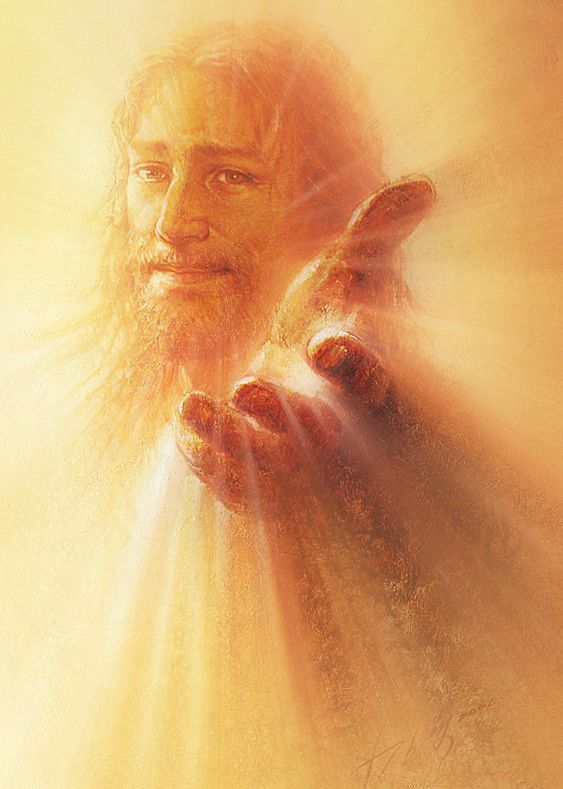 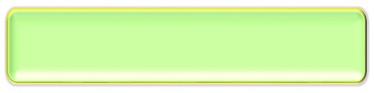 MEDITATIO
¿Qué ME dice el texto?
Motivación:
Como la gente que sigue al Señor, estamos invitados a entrar en diálogo con él, a plantearle nuestras dudas y nuestras esperanzas con respecto a Dios. Él nos pedirá que tengamos fe y que nos dejemos llevar de esa confianza. Animados por estos sentimientos, reflexionamos:
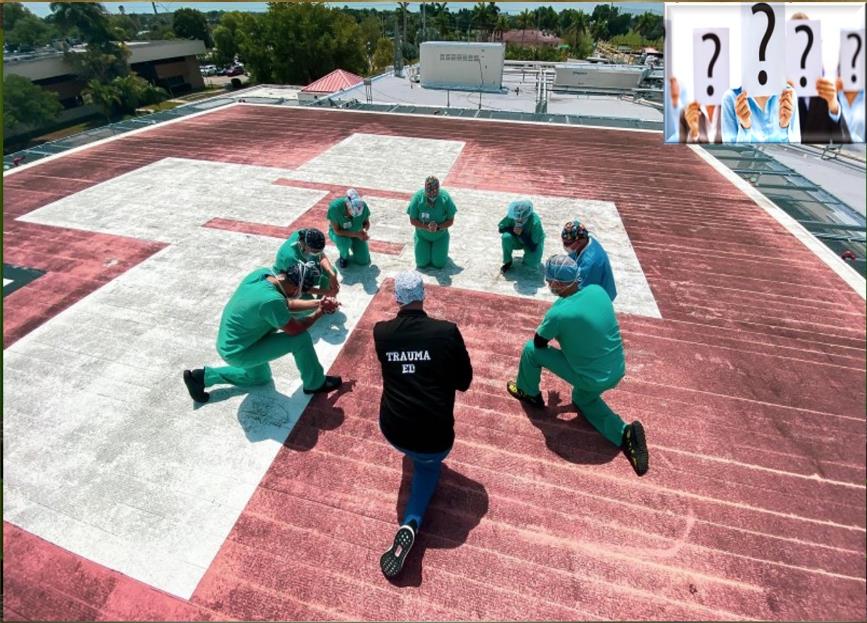 ° Dios espera que creamos en aquel que Él ha enviado.  ¿Qué lugar ocupa la fe en mi vida?.
¿Me compromete totalmente o solo me “sirve” en momentos de dificultad?.
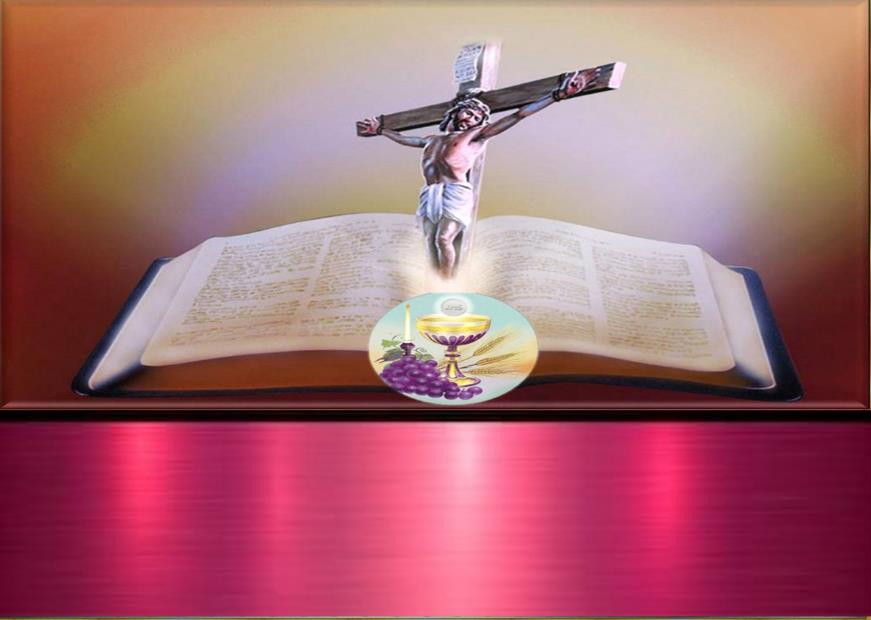 ° Esfuércense por conseguir el alimento que da la vida eterna. ¿Es la Palabra de Dios mi pan cotidiano?   ¿Alimenta mi experiencia de fe?.
° ¿Qué debemos hacer para actuar como Dios quiere?
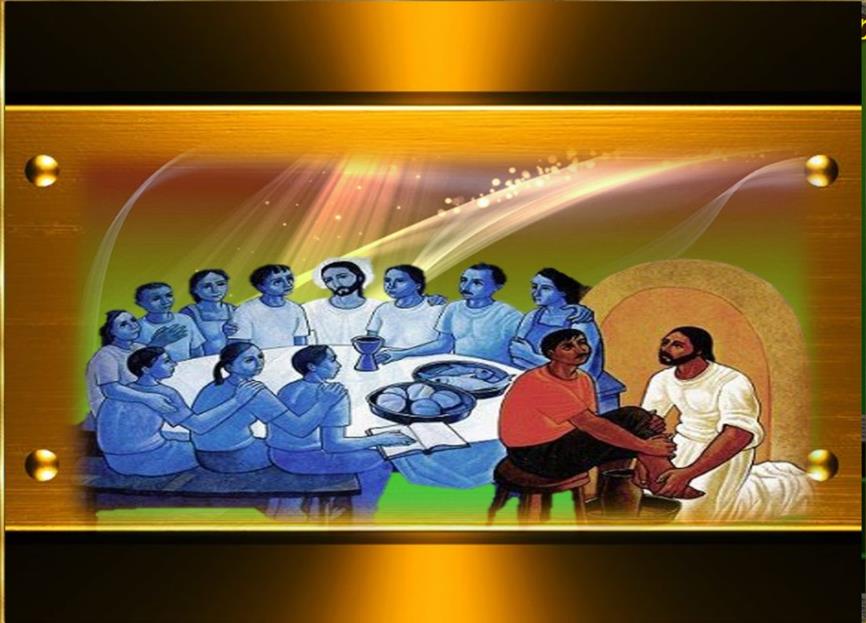 ¿Creo y confío en Jesús que hoy a mí se me revela como
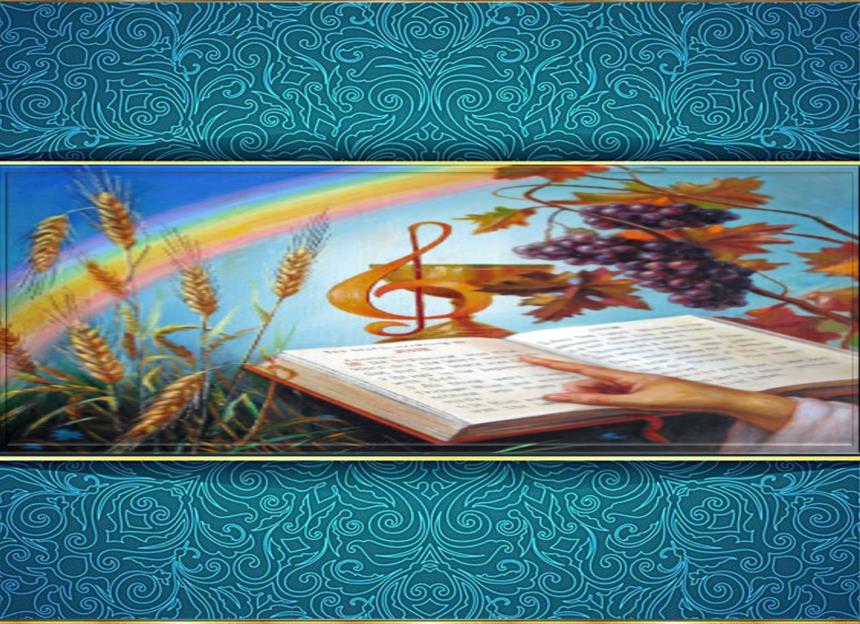 Pan de vida para que nunca más tenga hambre ni sed?
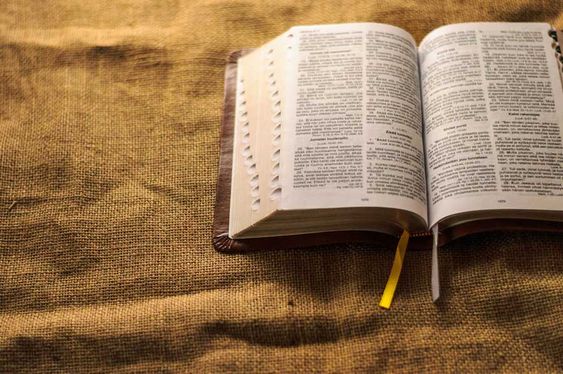 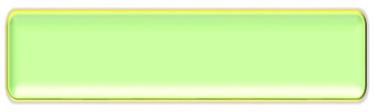 ORATIO
¿Qué le digo al Señor motivado por su Palabra?
Motivación:
La Palabra de Dios, encarnada en Jesucristo, es un alimento que da la vida eterna. Inspirándonos en ella expresamos en forma de oración lo que hemos compartido durante este encuentro.
•Luego de un tiempo de oración personal, podemos compartir en voz alta nuestra oración.
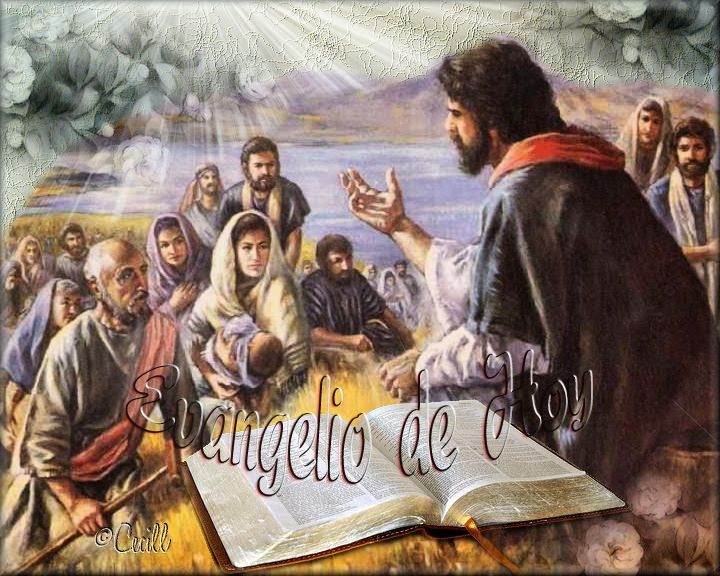 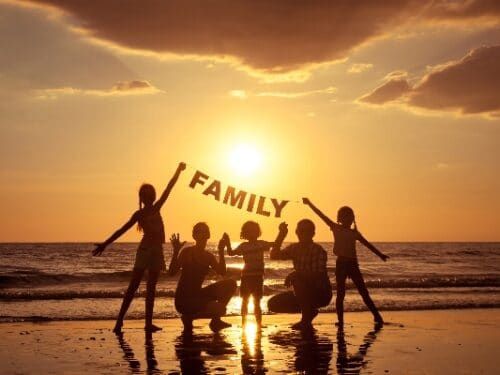 SALMO  77
-Lo que oímos y aprendimos, lo que nuestros padres nos contaron, lo contaremos a la futura generación: las alabanzas del Señor, su poder.
El Señor les dio un trigo del cielo
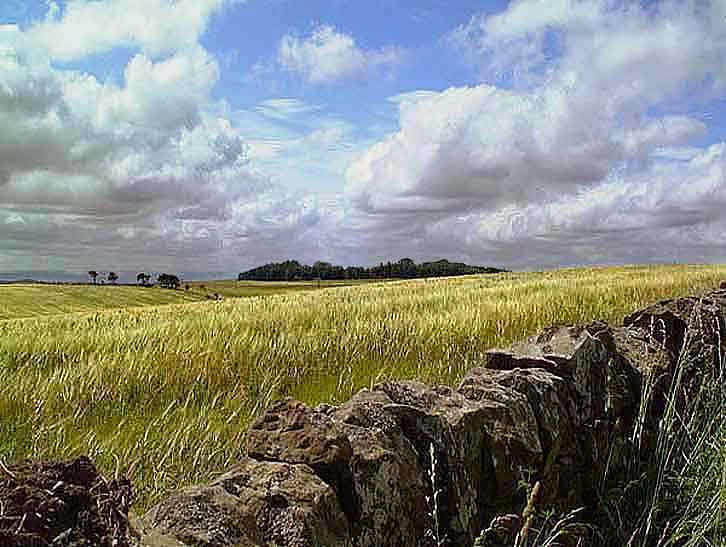 -Dio orden a las altas nubes, abrió las compuertas del cielo: hizo llover sobre ellos maná, les dio un trigo 
del cielo.
El Señor les dio un trigo del cielo
- Y el hombre comió pan de ángeles; les mandó provisiones hasta la hartura.  Los hizo entrar por las santas fronteras,  hasta                                          el monte que su diestra                                                               había adquirido.
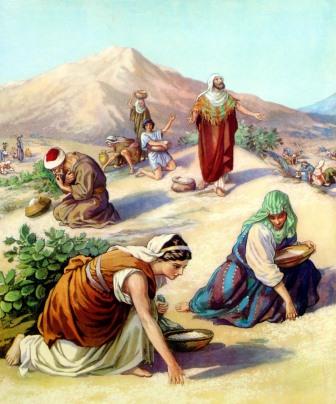 El Señor les dio un trigo del cielo
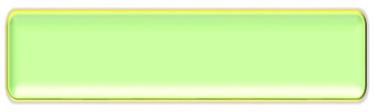 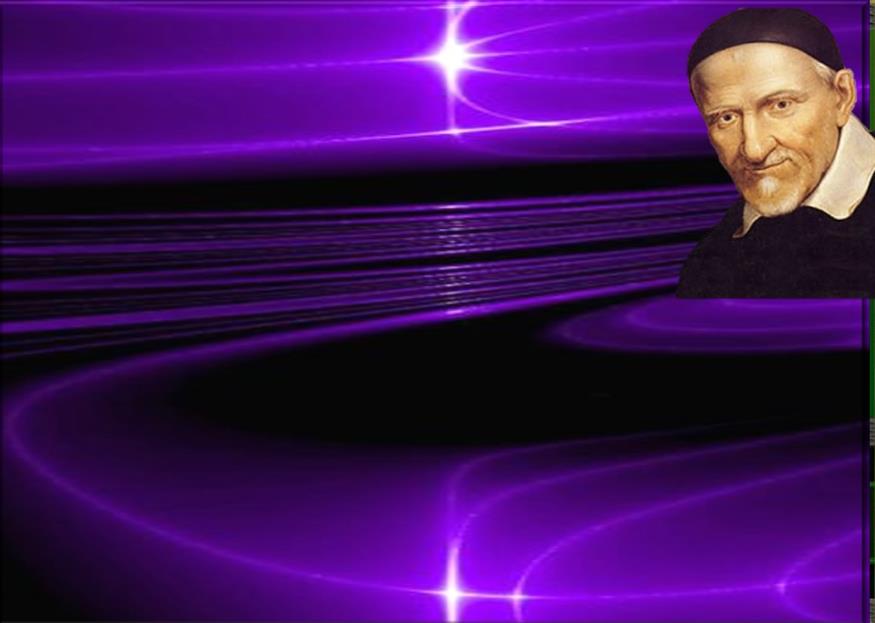 CONTEMPLATIO
¿Qué me lleva a hacer el texto?
Motivación:
Algunos pensamientos y convicciones de                                                      san Vicente sobre la Eucaristía:  
“Pues bien, como el Hijo de Dios, que en la santa Eucaristía se da a sí mismo, lo deseó con un deseo tan ardiente, ¿no es justo que el alma que desee recibir este soberano bien, lo desee con todo corazón? (IX, 312) “... un medio para adquirir y acrecentar también el amor a Dios es la recepción de los santos sacramentos, especialmente de la santa eucaristía.  Es imposible que nos acerquemos al fuego sin quemarnos, con tal que lo hagamos con las disposiciones requeridas, esto es, con el deseo de entregarnos enteramente a Dios y de pedirle ardientemente su amor.” (IX, 430).   “...la eucaristía era el pan cotidiano que nuestro Señor quiso que se le pidiese y que los primeros cristianos tenían costumbre de comulgar todos los días...” S.Vicente de Paúl (XI, 73)
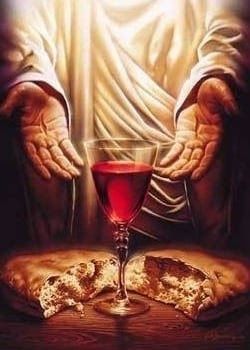 Compromiso:
Viendo que Jesús es el Pan de Vida,
¿qué voy a hacer para que mi participación
en la Eucaristía sea más vivencial y comprometida?
Oración final
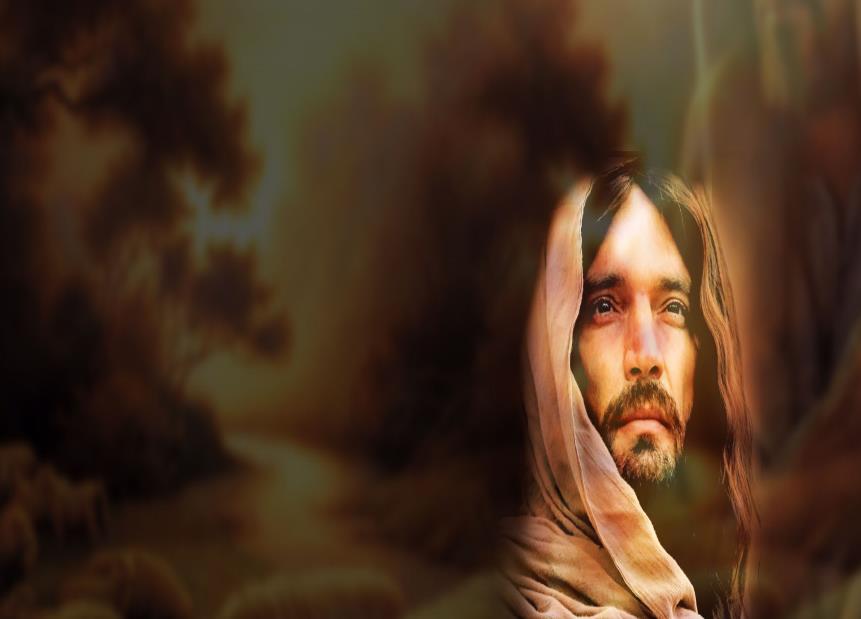 Señor Jesús, Tú que nos invitas a no quedarnos solo en las cosas superficiales, en las cosas pasajeras, en aquello que hoy está y mañana pasa, 
para colocarnos en la perspectiva de la vida eterna, haciéndonos ver la necesidad de buscar en ti el alimento que perdura y permanece  para la vida eterna, 
es que te pedimos que nos sensibilices a tu Palabra,
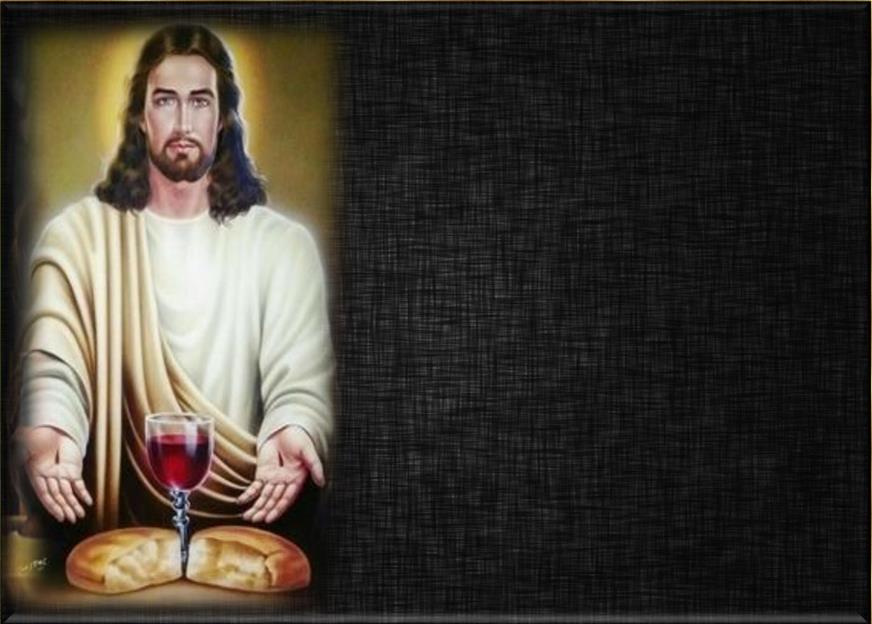 a tu acción en nosotros para que así te busquemos y así encontremos en ti la razón y el fundamento de todo lo que somos,  buscando adherirnos a ti para vivir desde ya en unión y comunión  contigo siendo Tú la razón de todo lo que somos y hacemos. 
Ayúdanos Señor a dejarnos transformar por ti para que Tú nos unas siempre más a ti.  
Que así sea.
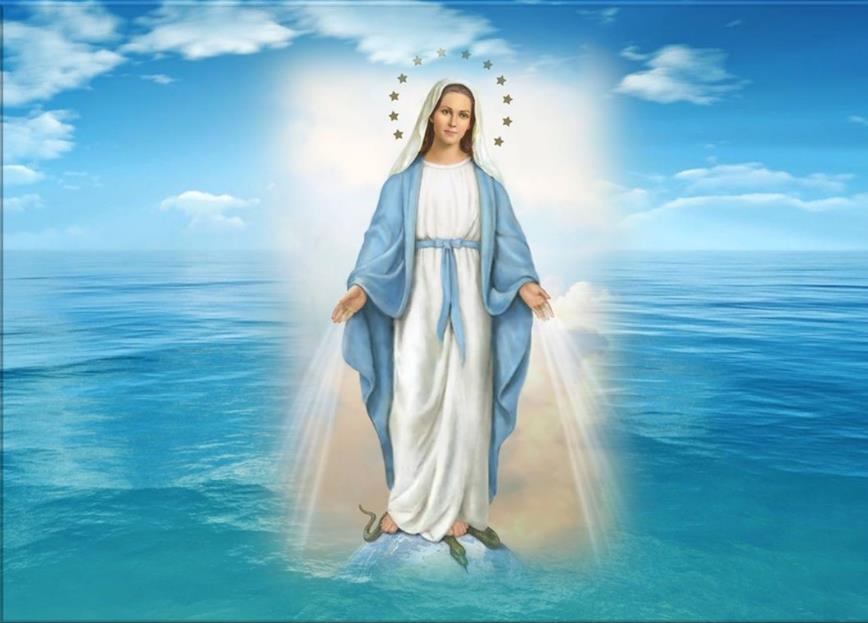 ¡OH, MARÍA SIN PECADO CONCEBIDA
RUEGA POR NOSOTROS, QUE RECURRIMOS A TI !
Texto de Lectio Divina:  Padre César Chávez  Alva (Chuno) C.ongregación de la Misión.
 Power Point :  Sor Pilar Caycho Vela  - Hija de la Caridad de San Vicente de Paúl